Цуценятко Цисик накидало всюди кісточки. Швидше допоможи йому все позбирати…
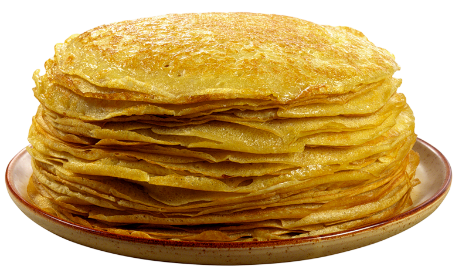 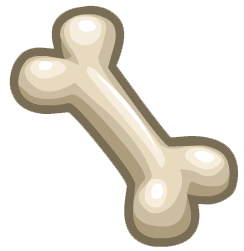 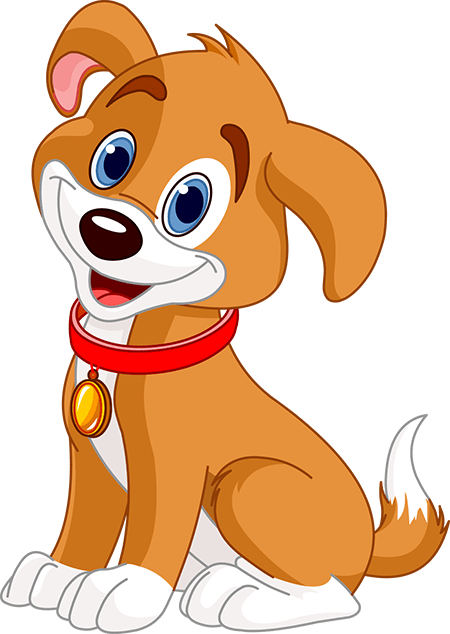 ці
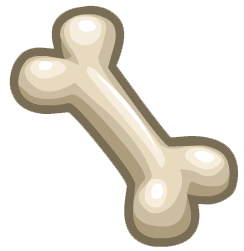 ця
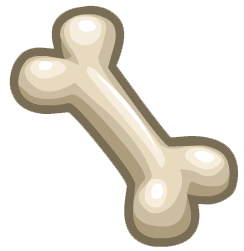 ці
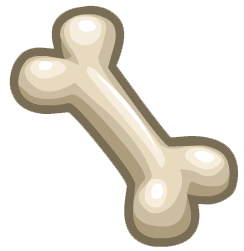 ця
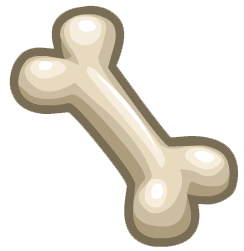 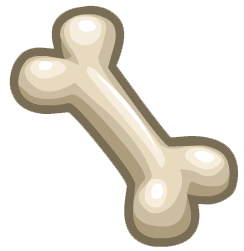 ца
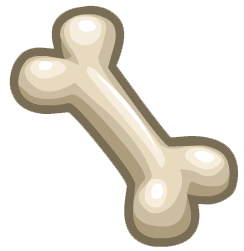 ці
ця
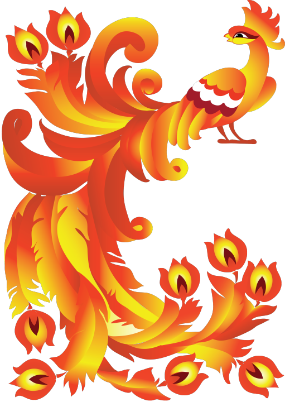 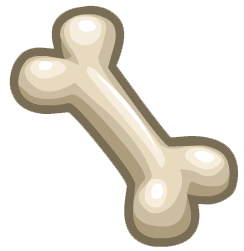 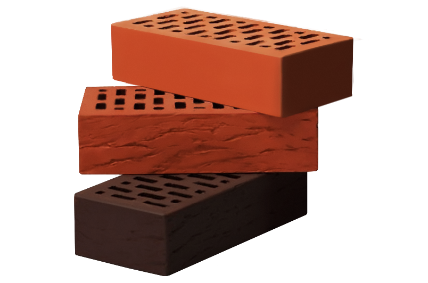 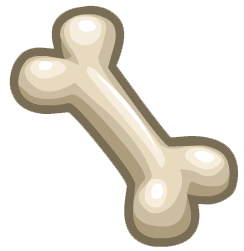 ца
ца
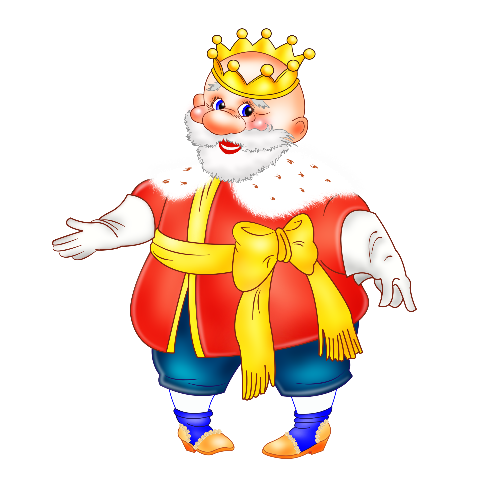 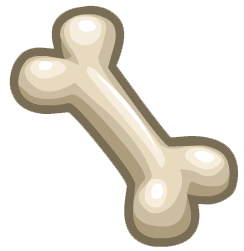 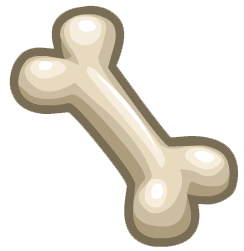 це
цу
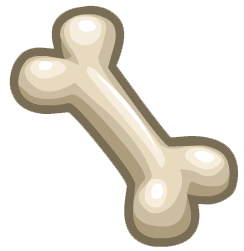 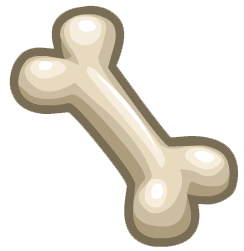 це
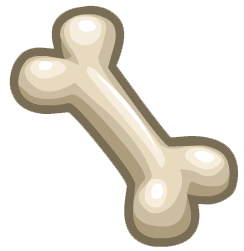 ци
цу
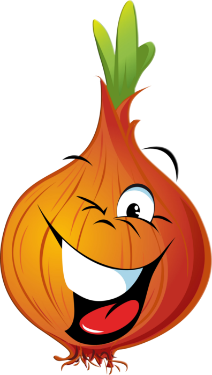 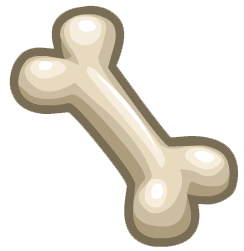 ци
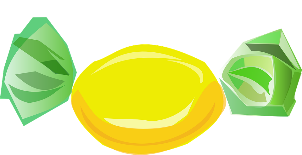 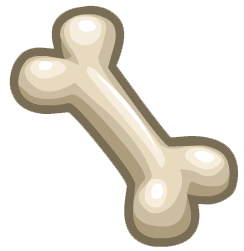 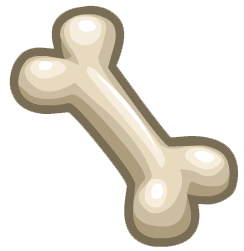 це
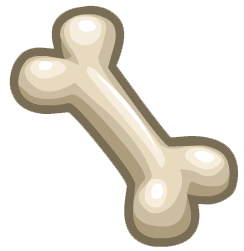 ци
цу